«Основы языка изображения»
Презентация к уроку изобразительного искусства в 6 классе
УМК Б.М. Неменского. Учебник: Л.А. Неменская: «Изобразительное искусство. Искусство в жизни человека». 6 класс. Учебник для общеобразовательных учреждений. Под редакцией Неменского Б.М. ФГОС, 2015 год
Автор материала:
Барбутько Юлия Юрьевна
учитель изобразительного искусства 
высшей квалификационной категории
МОУ гимназии № 45 
г. Комсомольска-на-Амуре
Рене Магритт «Это не яблоко»
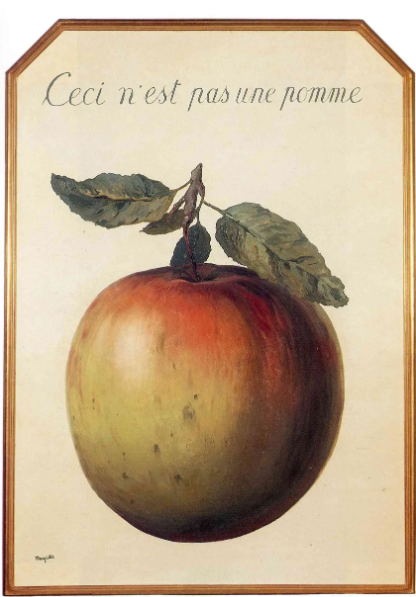 это не само яблоко, а лишь его образ
Язык изобразительного искусства должен знать не только мастер, но и зритель
ПОЧЕМУ?
тема урока:
«ОСНОВЫ ЯЗЫКА ИЗОБРАЖЕНИЯ»
Чтобы понять произведение изобразительного искусства, нужно обладать знаниями
Язык и смысл
Манеры живописного письма
Техники графики
Выразительные средства  ИЗО (рисунок, композиция, колорит)
Средства  живописи (цвет) и графики (линия, пятно)
Что изучили?
Виды изобразительного искусства
Зарисовка
Линия
Пятно
Цвет, цветовой круг. 
Колорит.
Стилизация
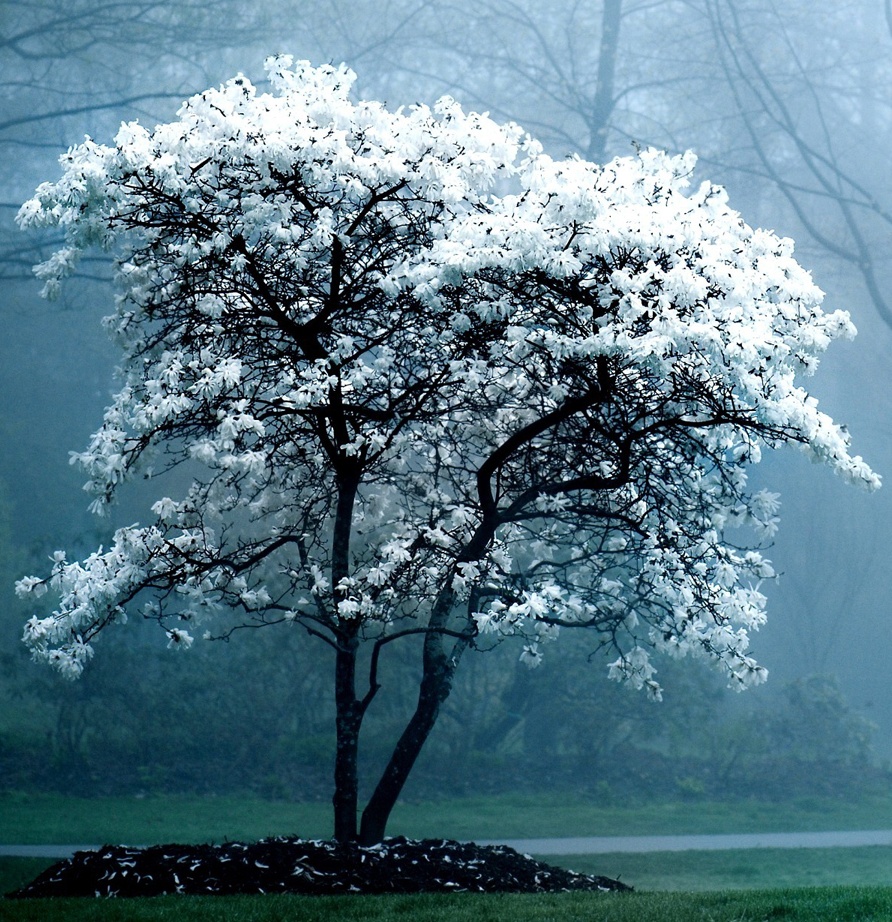 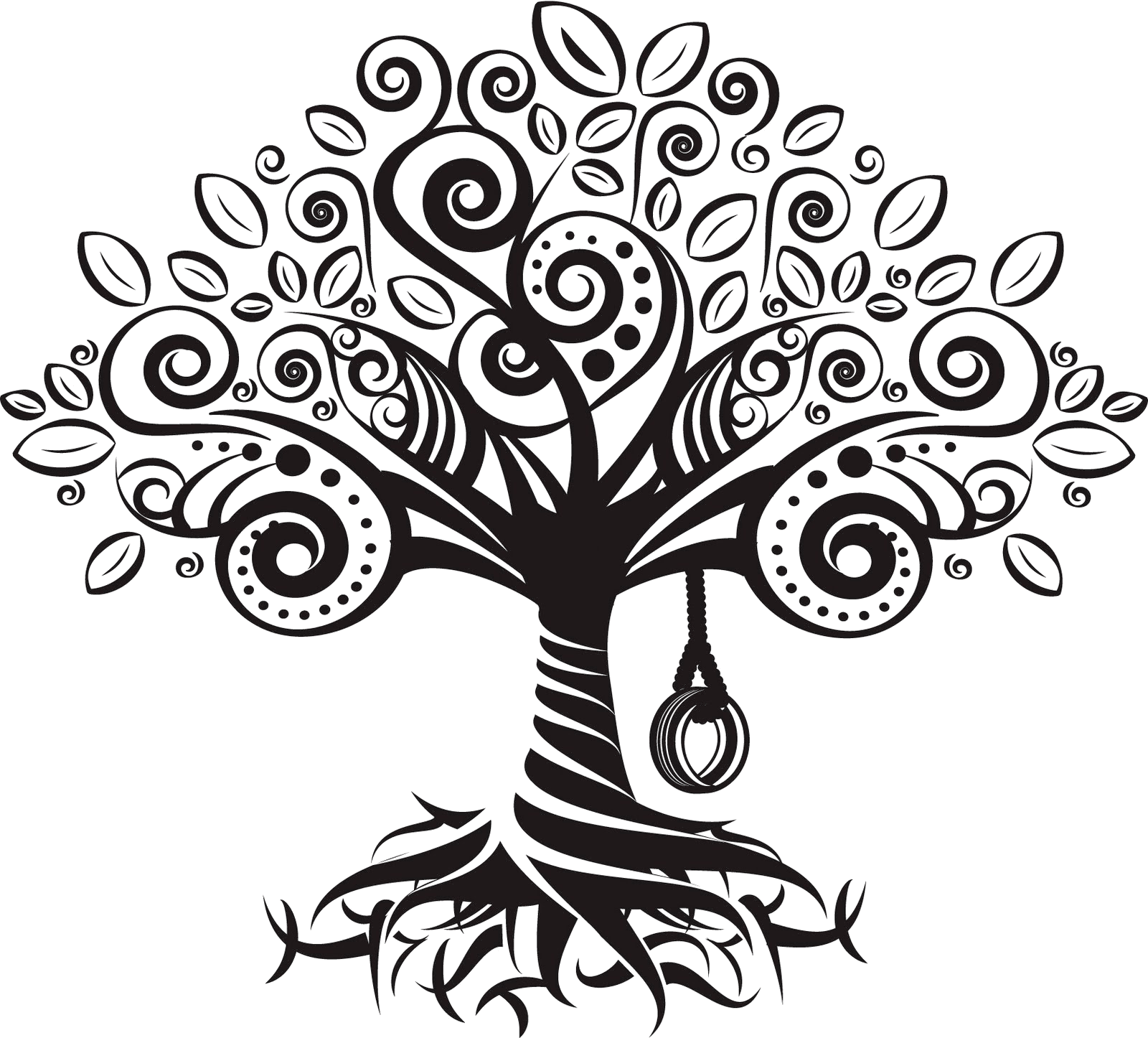 ДЛЯ СТИЛИЗАЦИИ ОБЪЕКТА:

 выделить его характерные особенности (то, что отличает от других), самое выразительное

при упрощении объект должен быть узнаваем.

Не изменять своей функции
Любой рисунок – это стилизация
УПРОЩЕНИЕ ФОРМЫ ИСПОЛЬЗУЕСТСЯ В ДИЗАЙНЕ
Изобразить:РАЗНЫЕ ФОРМЫ ОДНОГО ПРЕДМЕТА(10 ВАРИАНТОВ):
ВАЗА
ДЕРЕВО
ФОНАРЬ
ДОМ  ДЕРЕВЕНСКИЙ
ДОМ МНОГОЭТАЖНЫЙ
СИЛУЭТ  ЛИЦА, ЧЕЛОВЕКА
АЖУРНЫЙ ЗАБОР
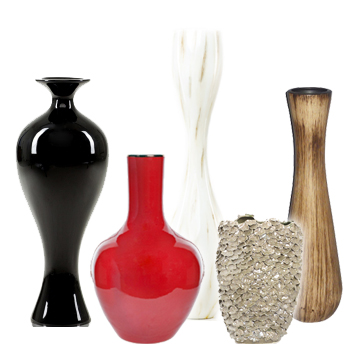 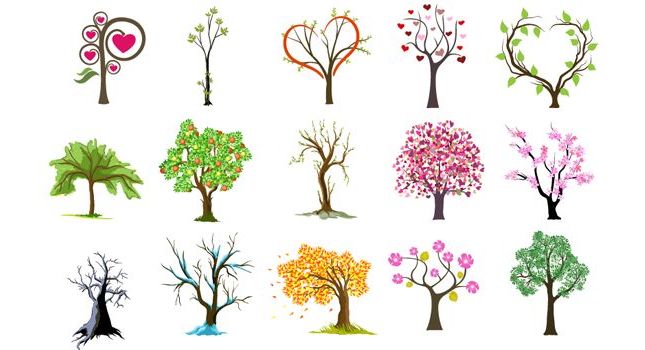 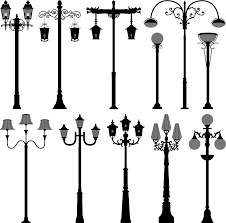 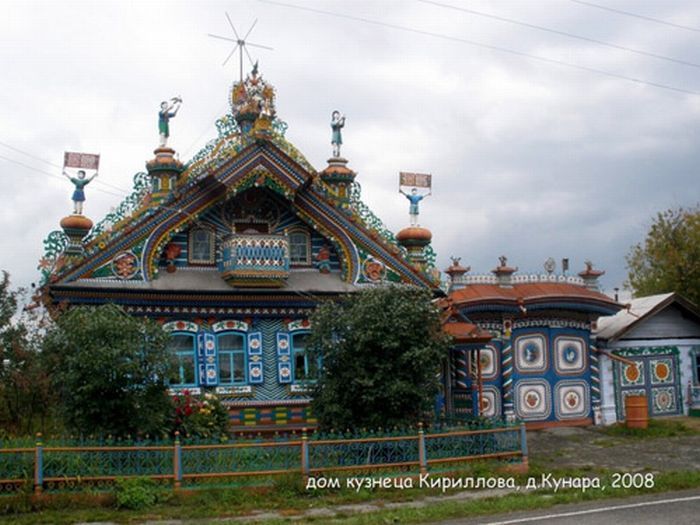 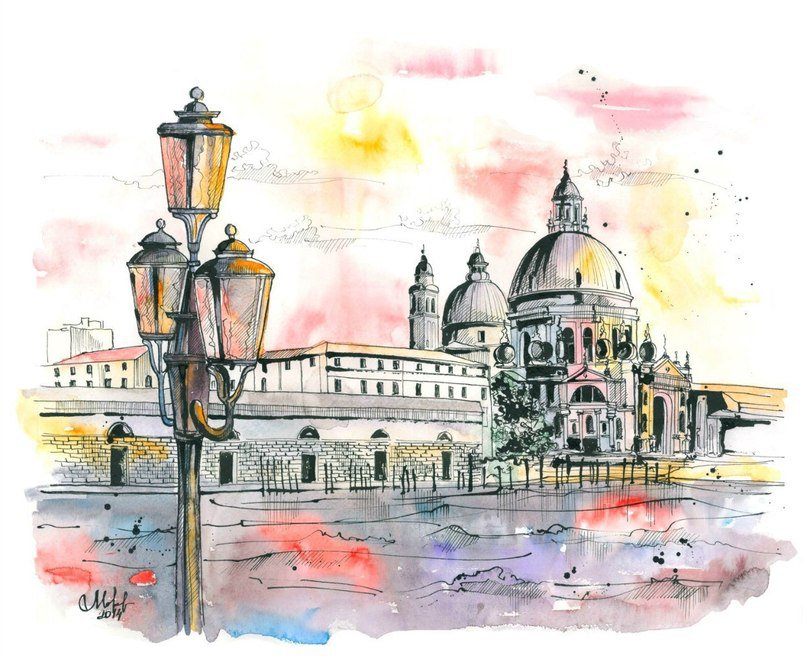 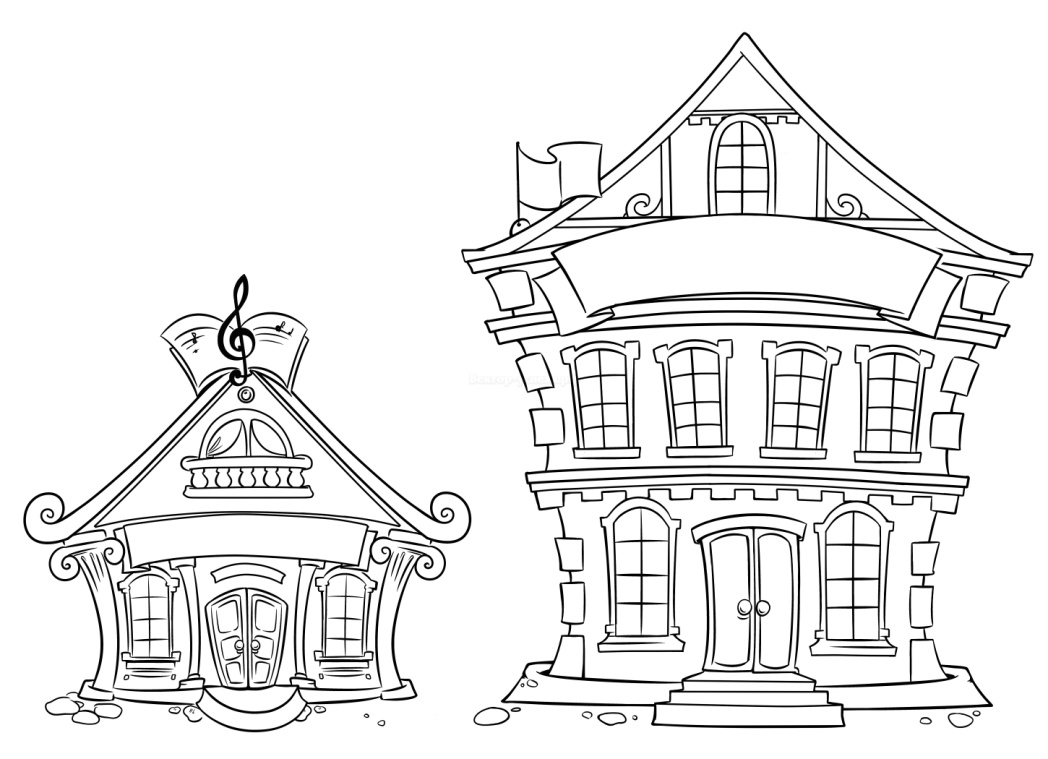 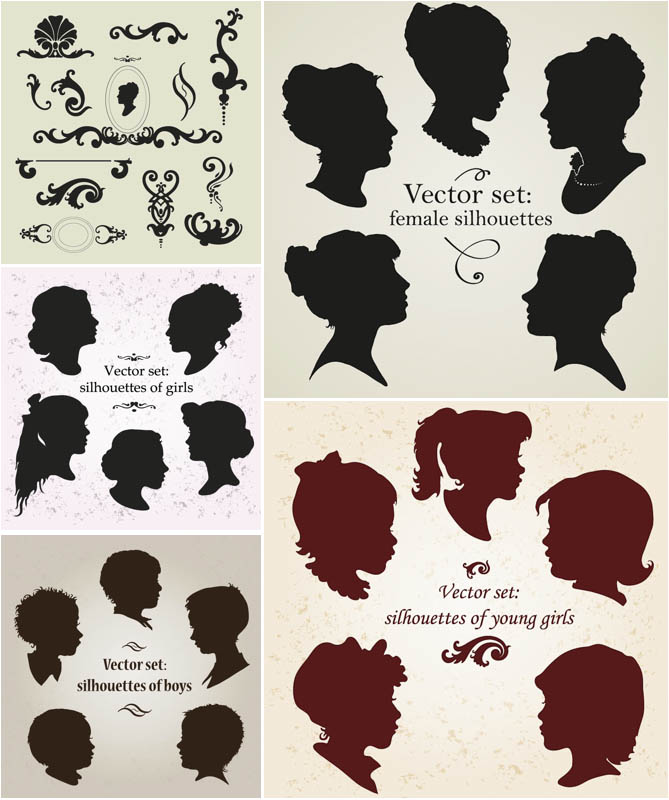 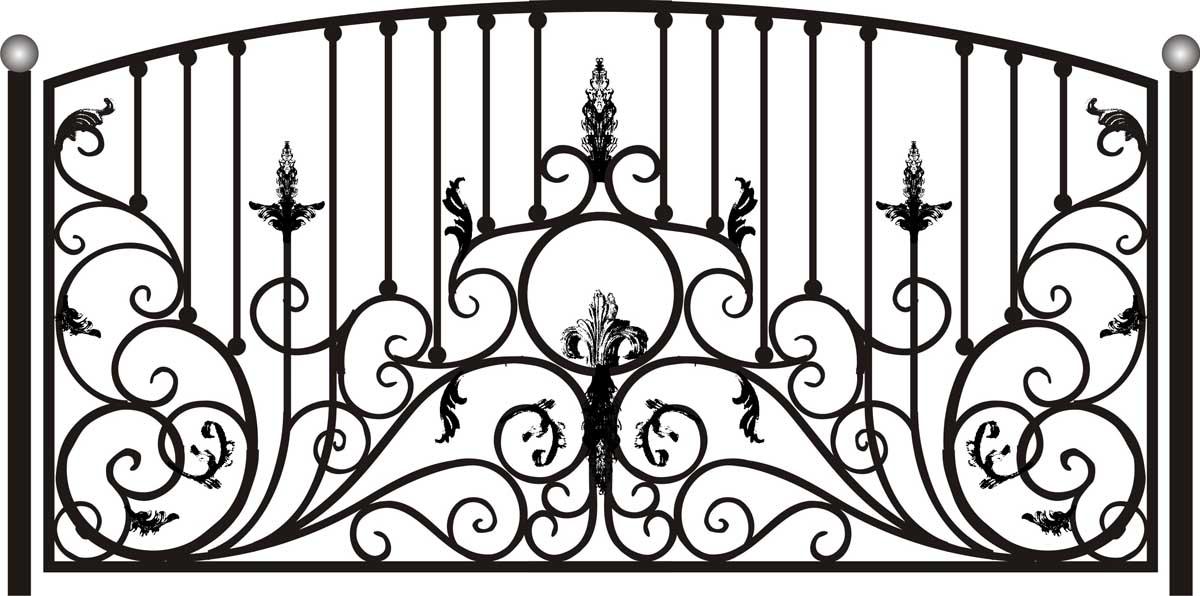 Задание
Изобразить композицию
 
«Город –внутренний мир человека» 
используя полученные стилизованные элементы
Город –отражение внутреннего мира человека
*Любовь
*Счастье
*Разлука
*Страх
Анализ композиции
Композиционный центр
Главный герой
С помощью чего переданы эмоции
Что хотел передать автор
Особенности композиции 
(линии, пятна)
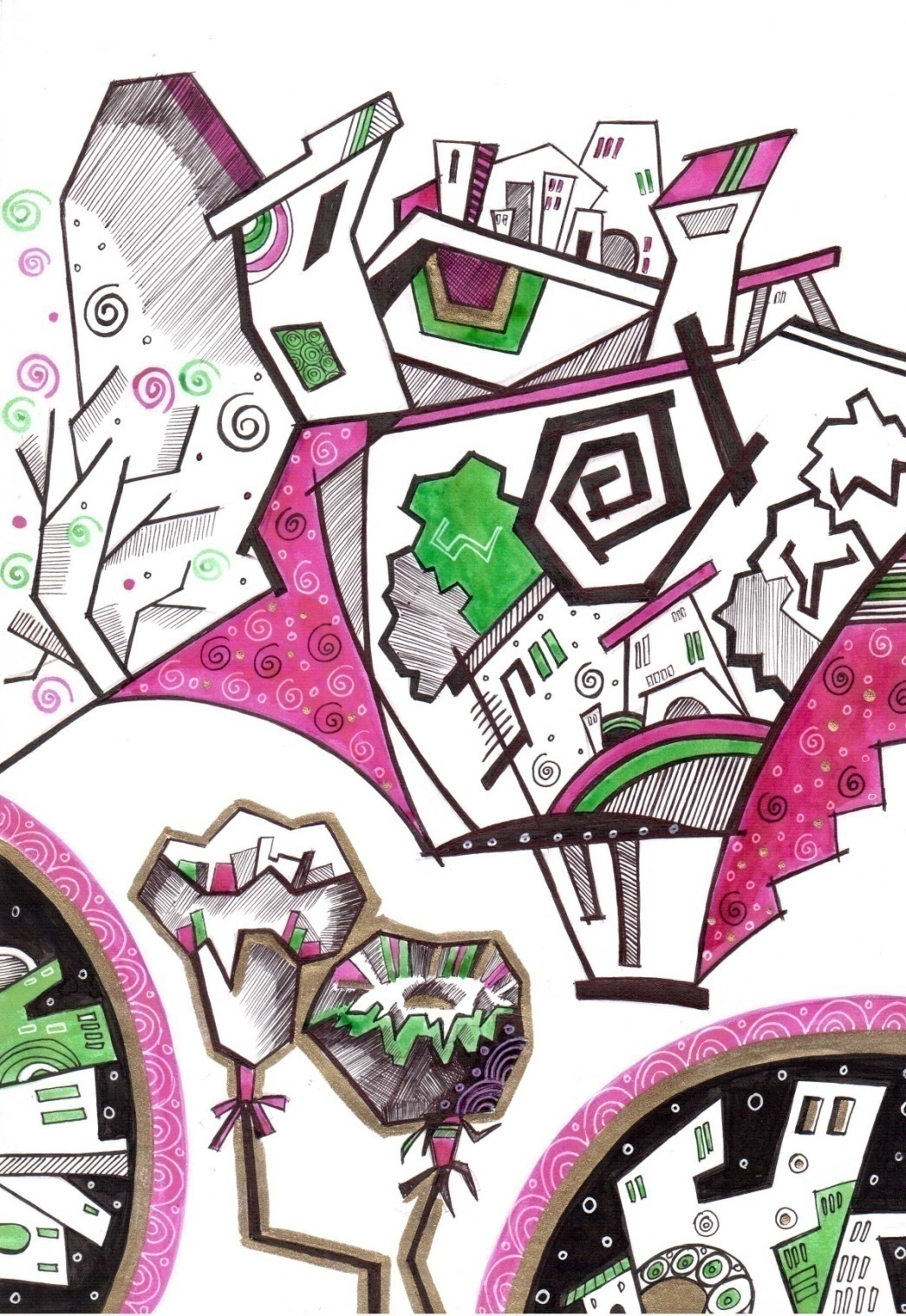 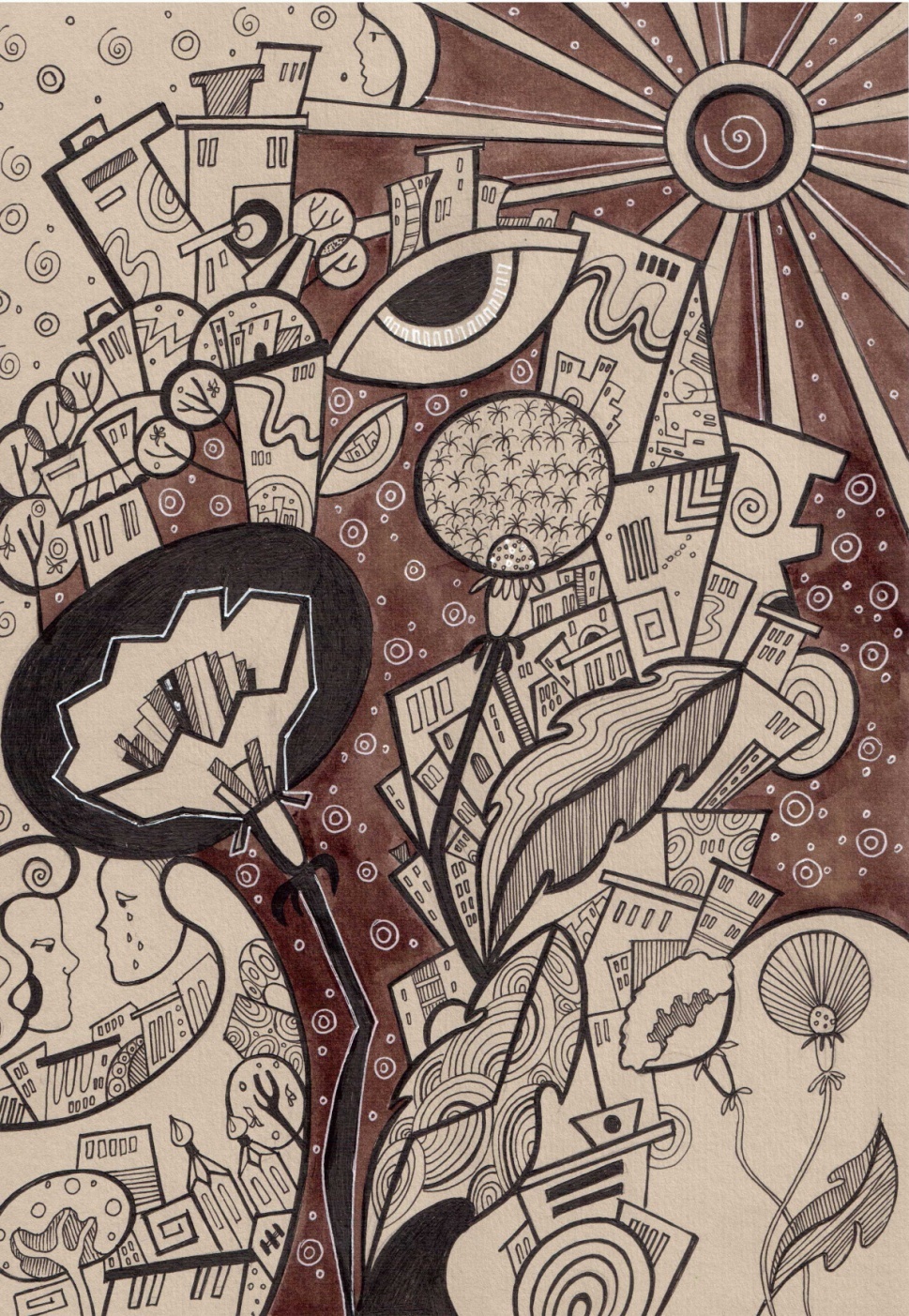 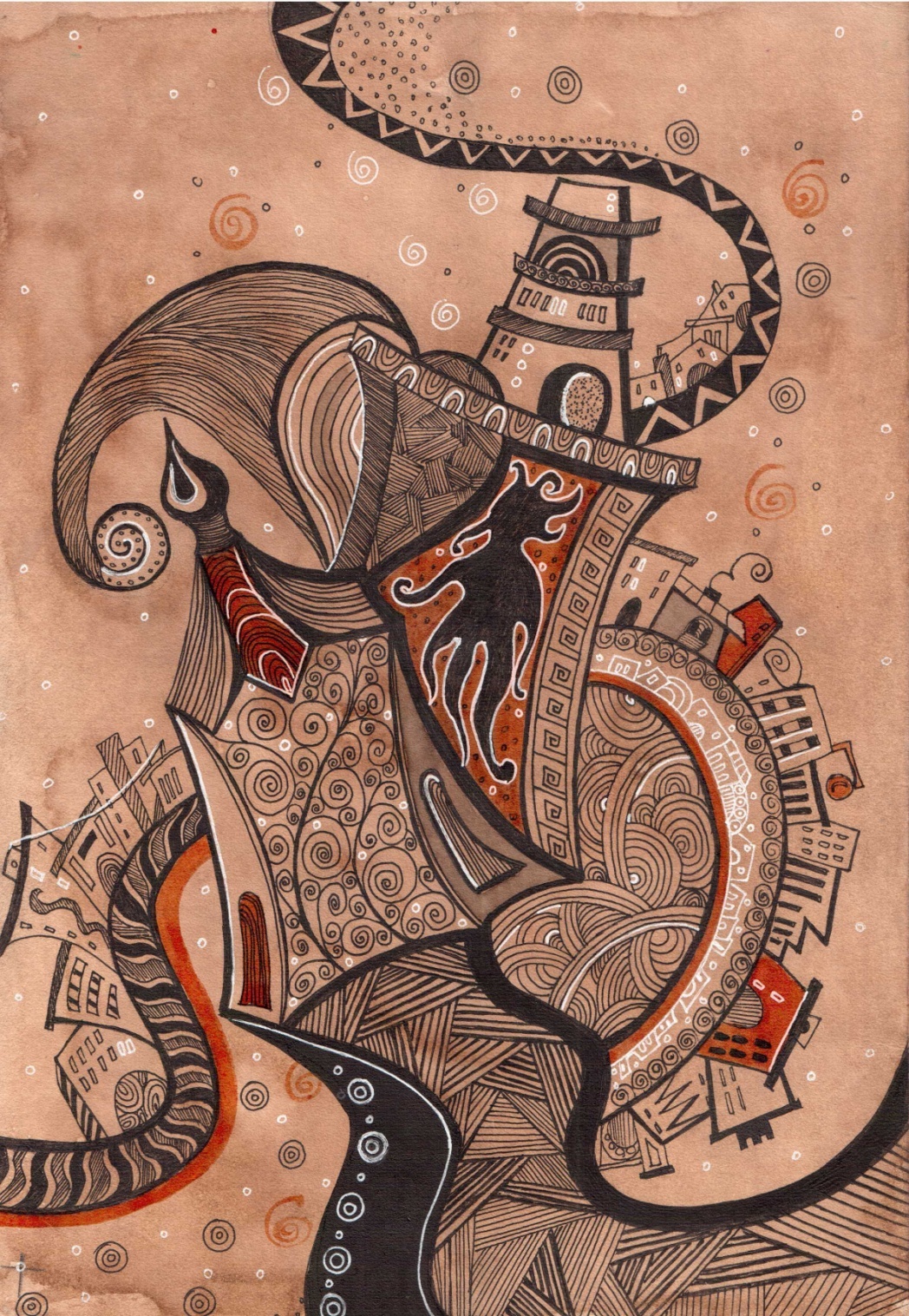 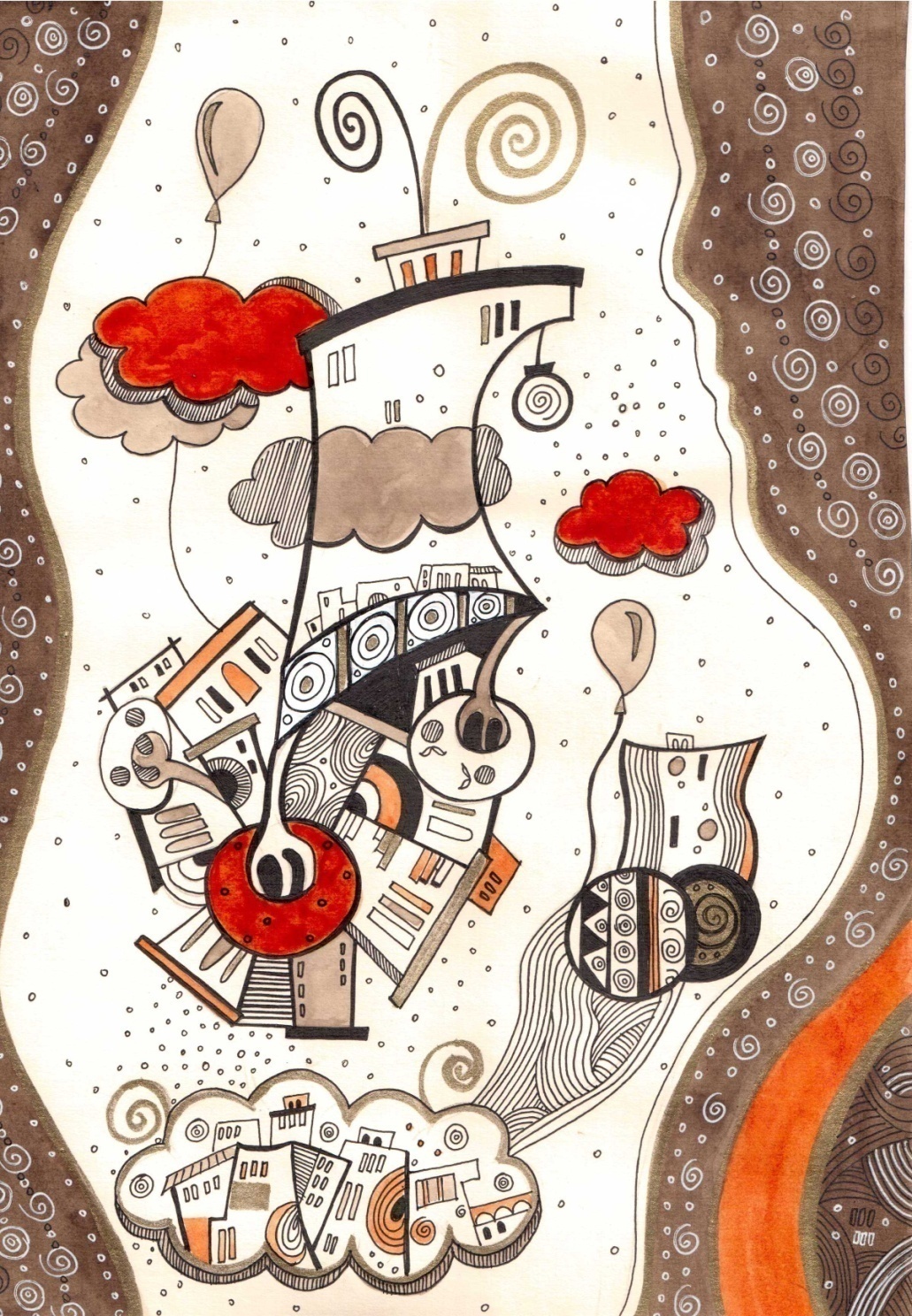 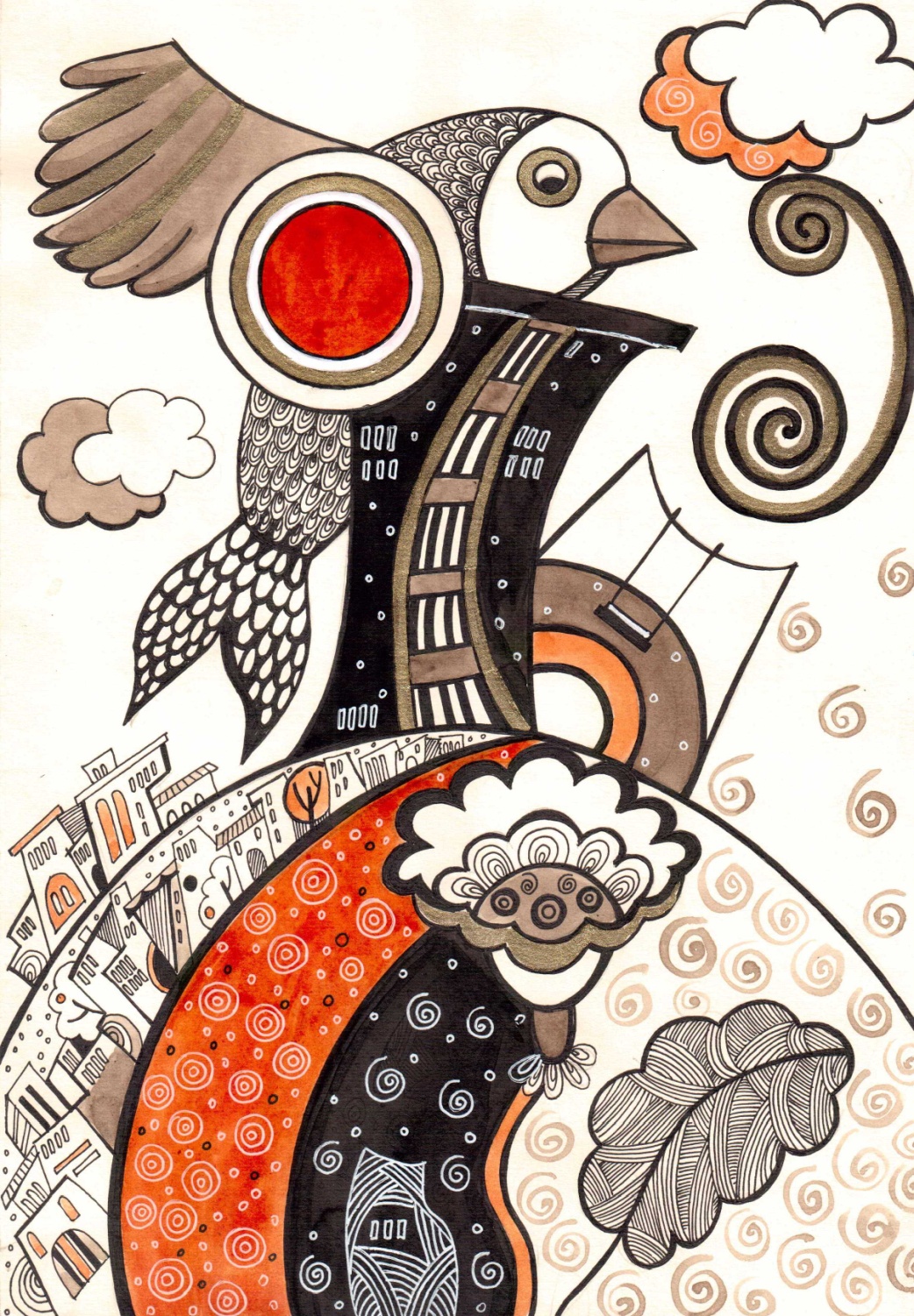 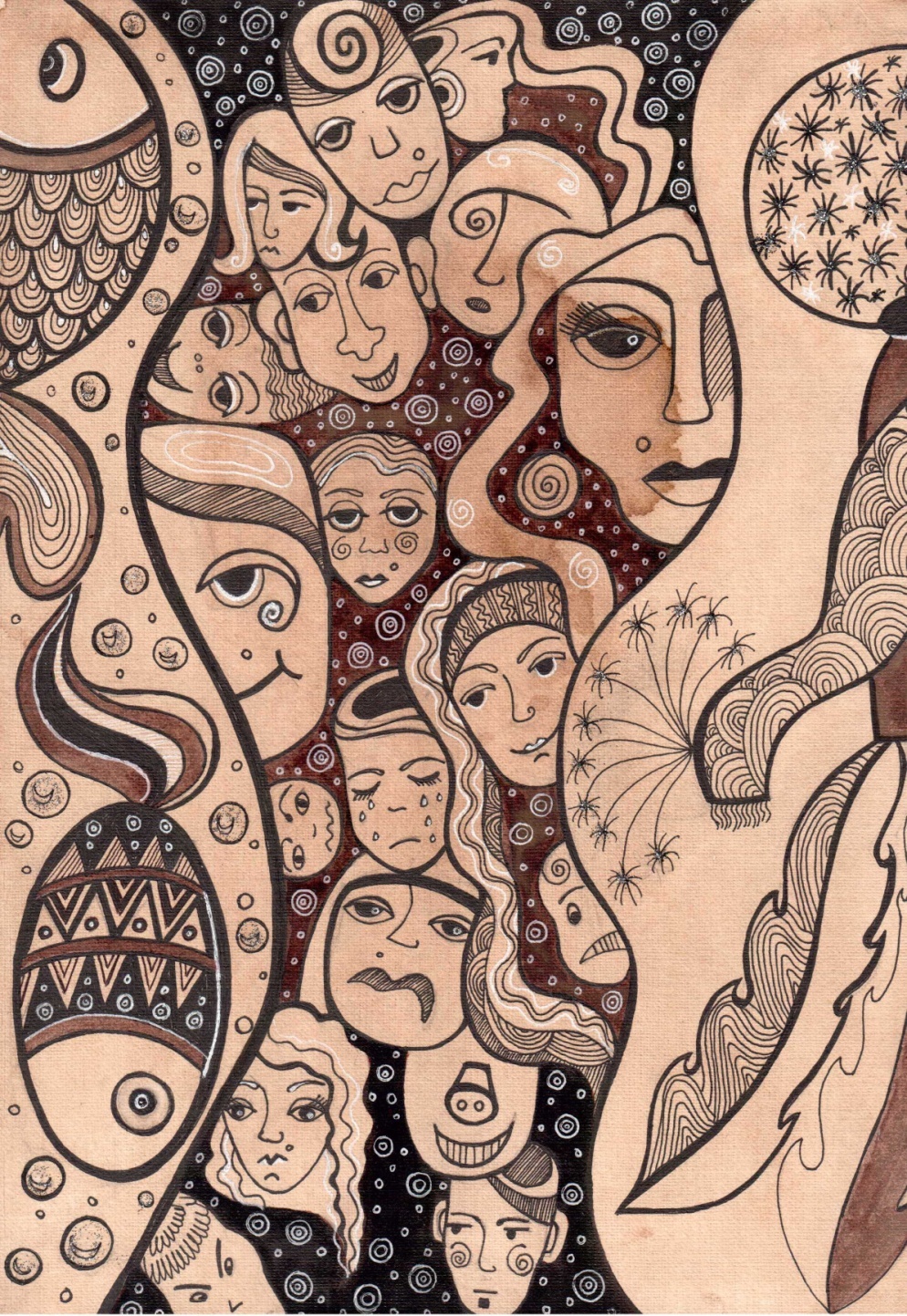 Какой вид изобразительного искусства был представлен?
Задание
Составить графическую композицию «Город –внутренний мир человека» 
из стилизованных ранее объектов (ваза, дерево, здание, силуэт, забор) по выбранной теме («Время», «Весна», «Разлука» и т.д). 
Выразить тему через городской стилизованный пейзаж
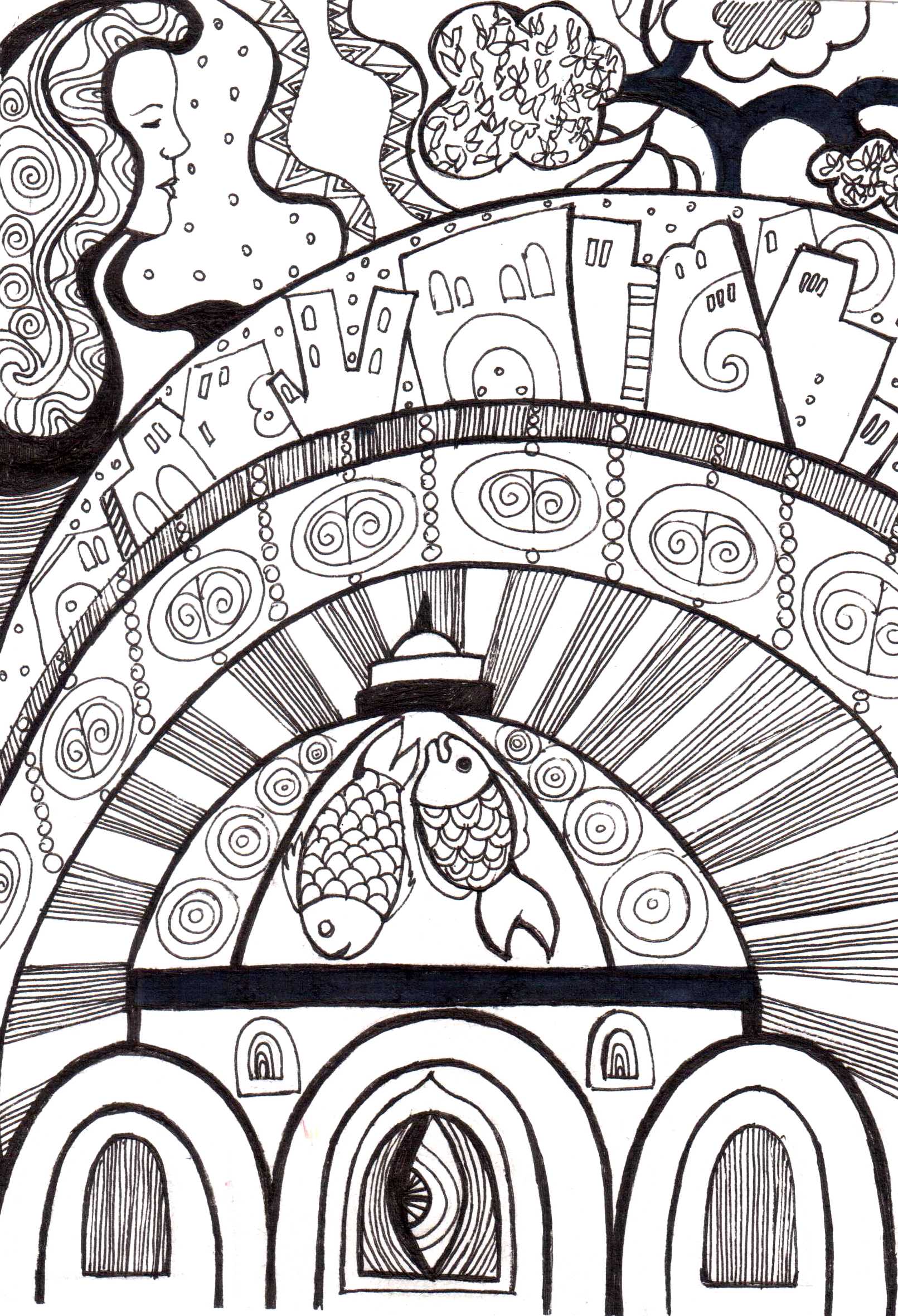 Пример выполнения композиции
Используемые источники:
Рене Магритт «Это не яблоко» https://artchive.ru/renemagritte/works/333590~Eto_ne_jabloko 
Ажурный забор http://zaborovik.ru/ажурный-металлический-кованый-забор?
Деревенский дом http://fishki.net/38342-neobychnyj-derevenskij-dom-17-foto.html
Деревья  http://interesnyesaity.ru/2013/10/12/derevya-vektor-siluet-trafaret/
Городская архитектура http://crosti.ru/patterns/picture/695957, http://вектор-успеха.рф/load/455/20342
Графические листы из серии  «Мелодии урбана» Барбутько Юлии Юрьевны http://uchportfolio.ru/create/page/27571
Изображение ваз http://www.asiatides.ru/catalog/vazy
Силуэт лица http://vectorgraphicsblog.com/free-vector-graphics/portrait-silhouettes-vector  
Фонари http://loy-iver.blogspot.ru/2011/03/blog-post_25.html